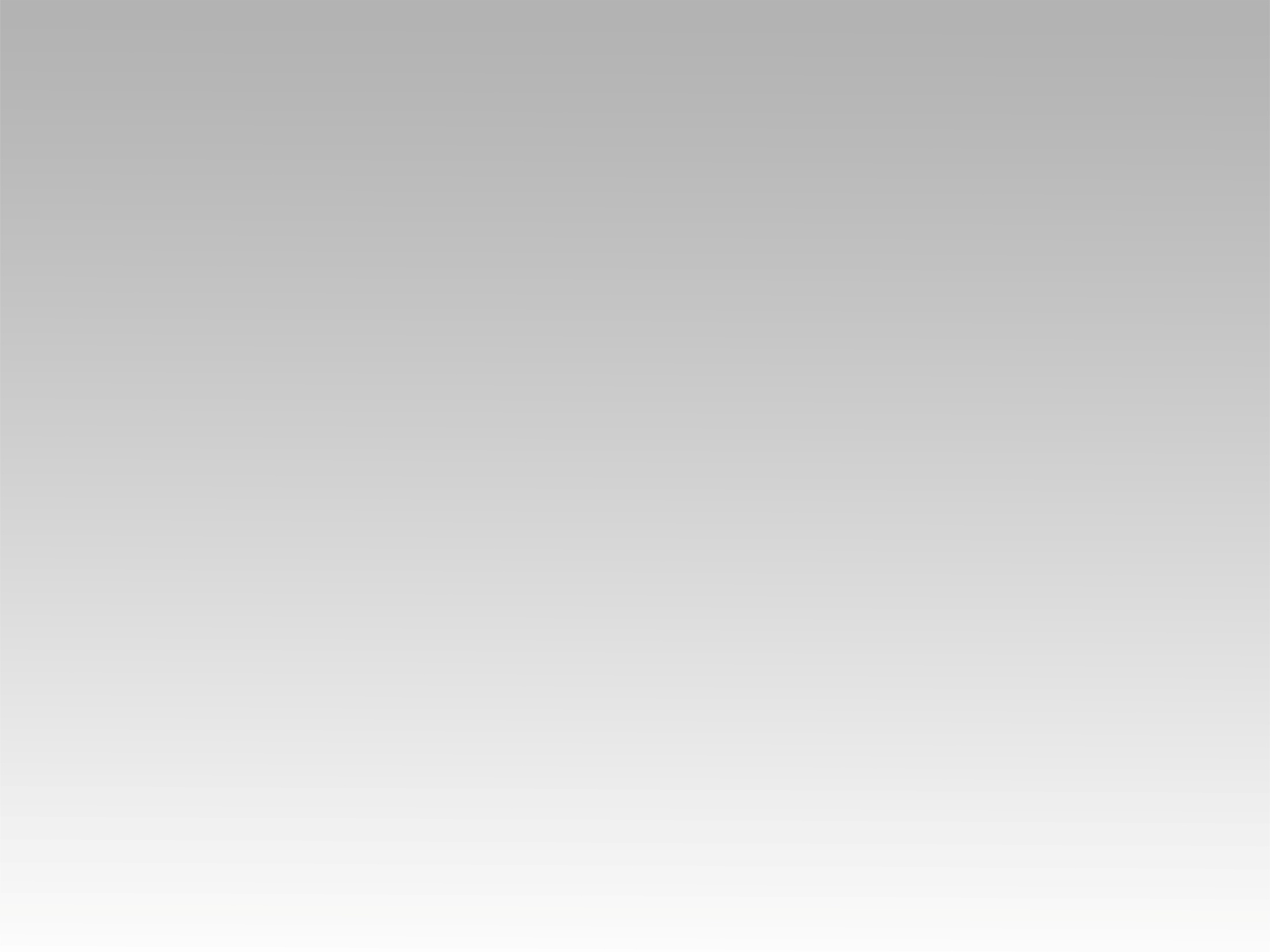 تـرنيــمة
افتح عيني يا ربي
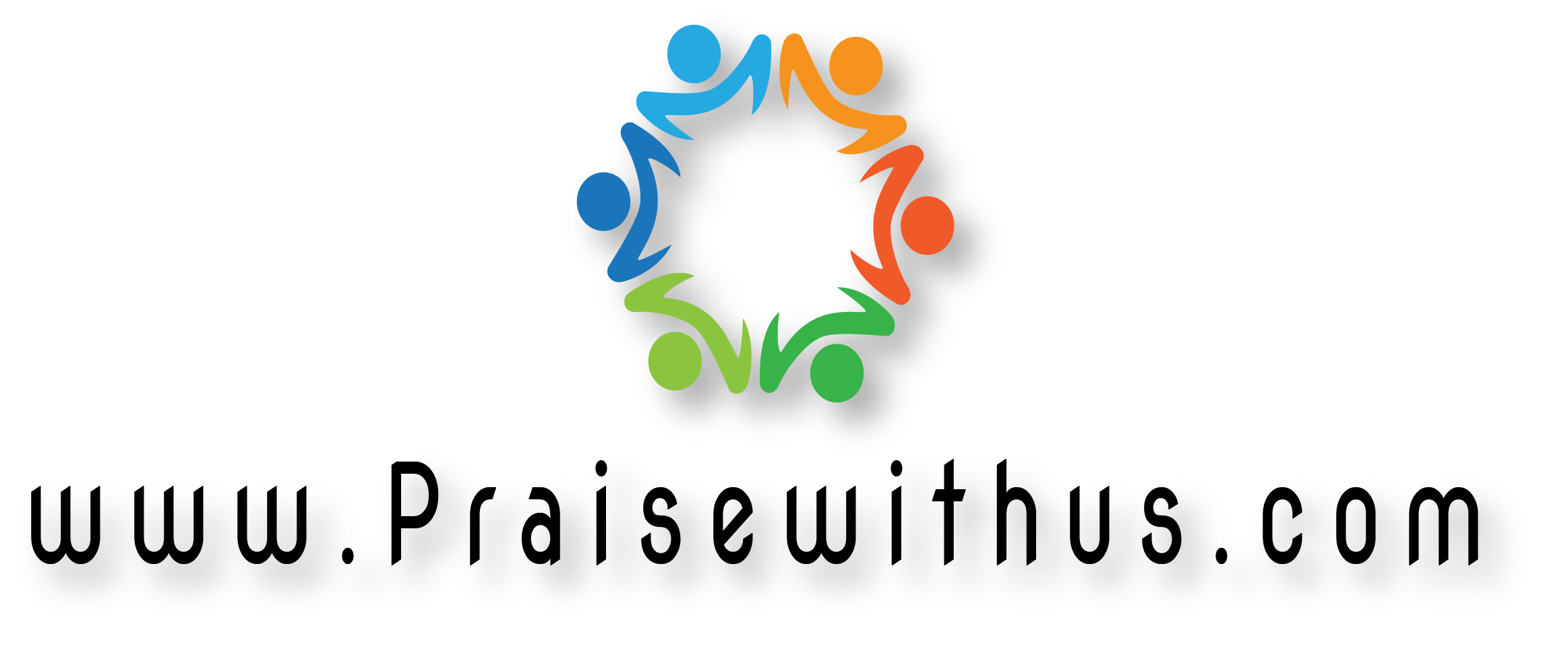 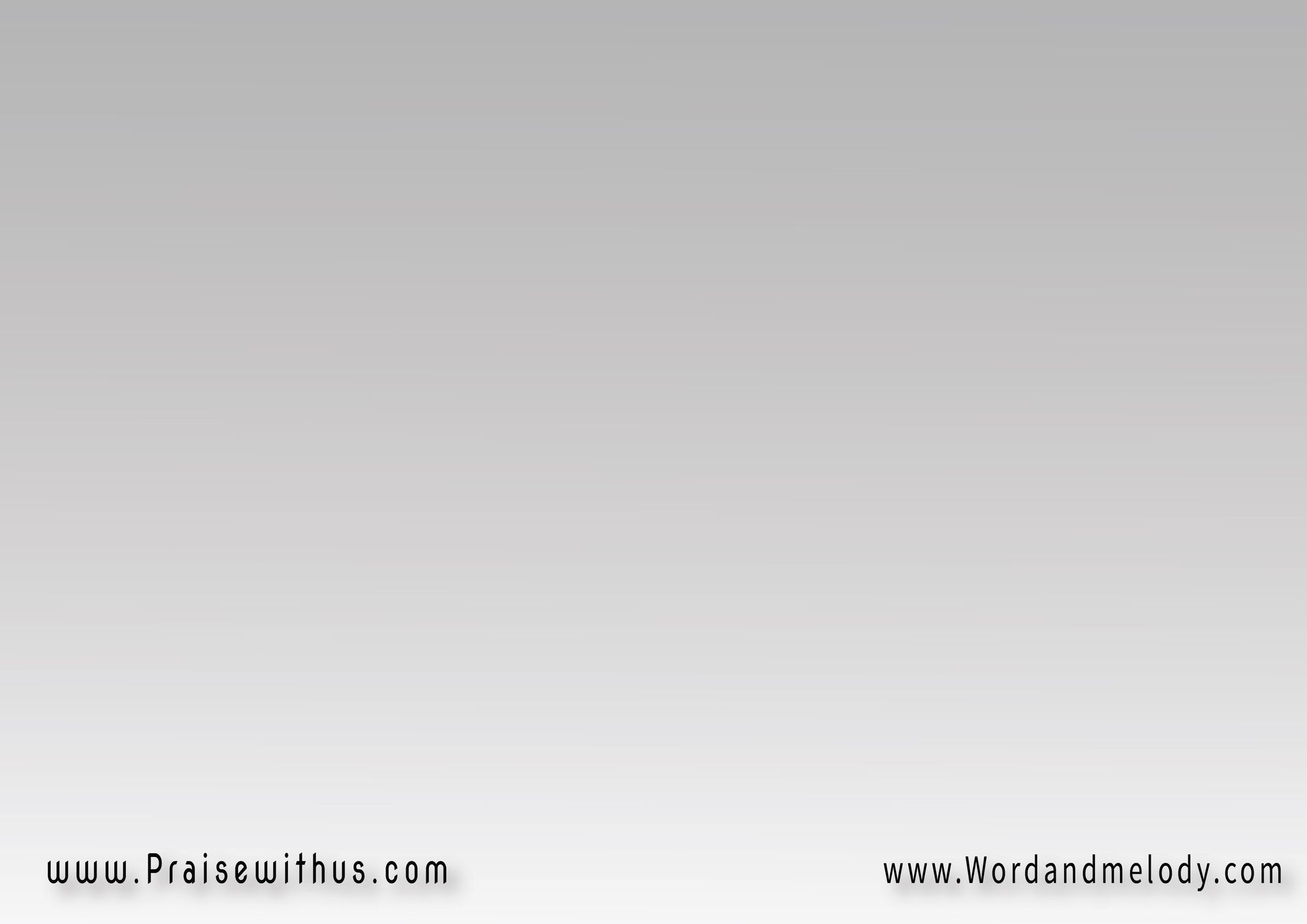 افتح عيني يا ربيافتح عيني عليكعايز أشوفكأشوفك عالي فوق الكل
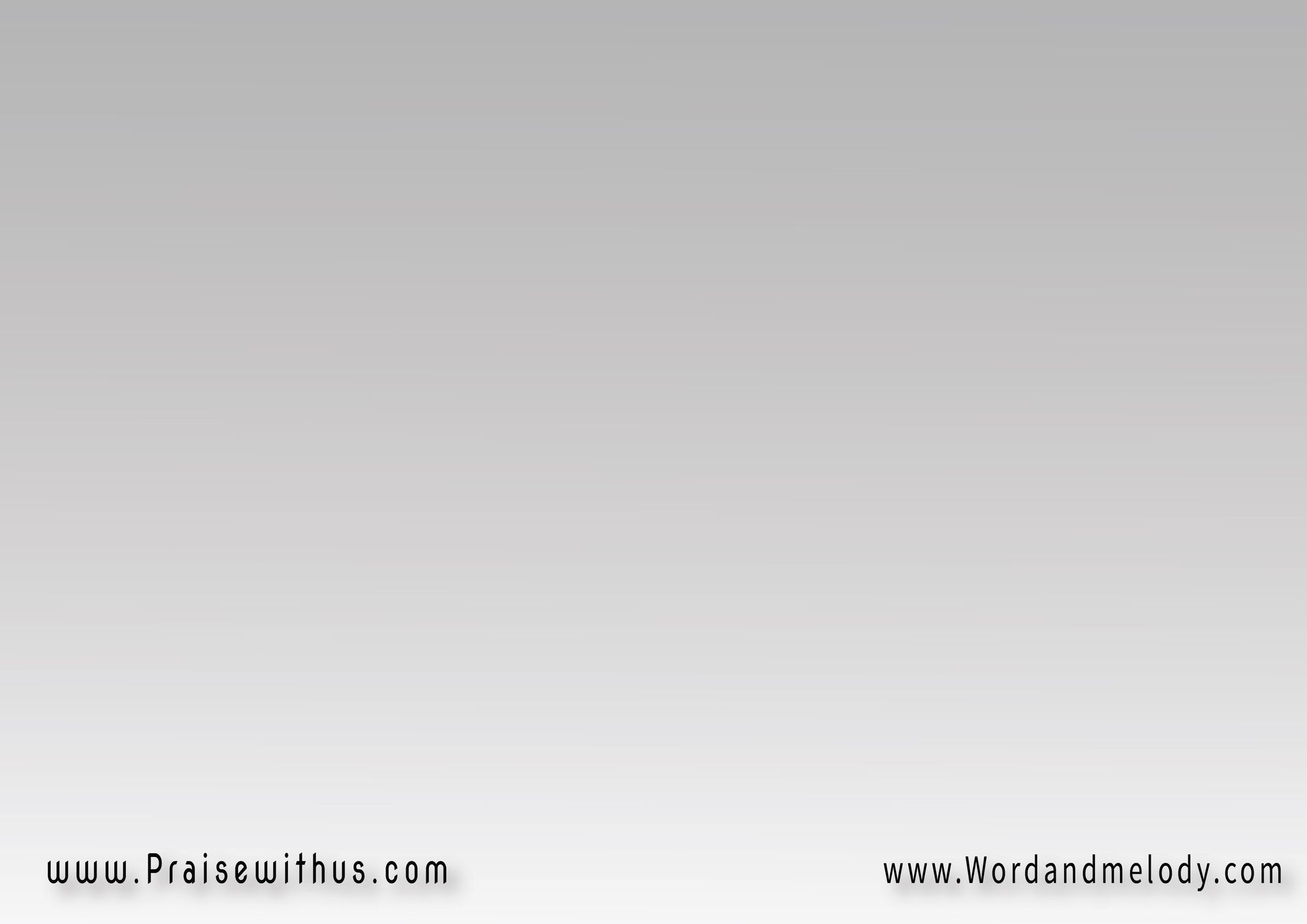 حبك يملا قلبي وكيانيتملك علي بالحب
وأعيش لك كل يوم في حياتيباسبحك يا إلهي عايز أشوفك
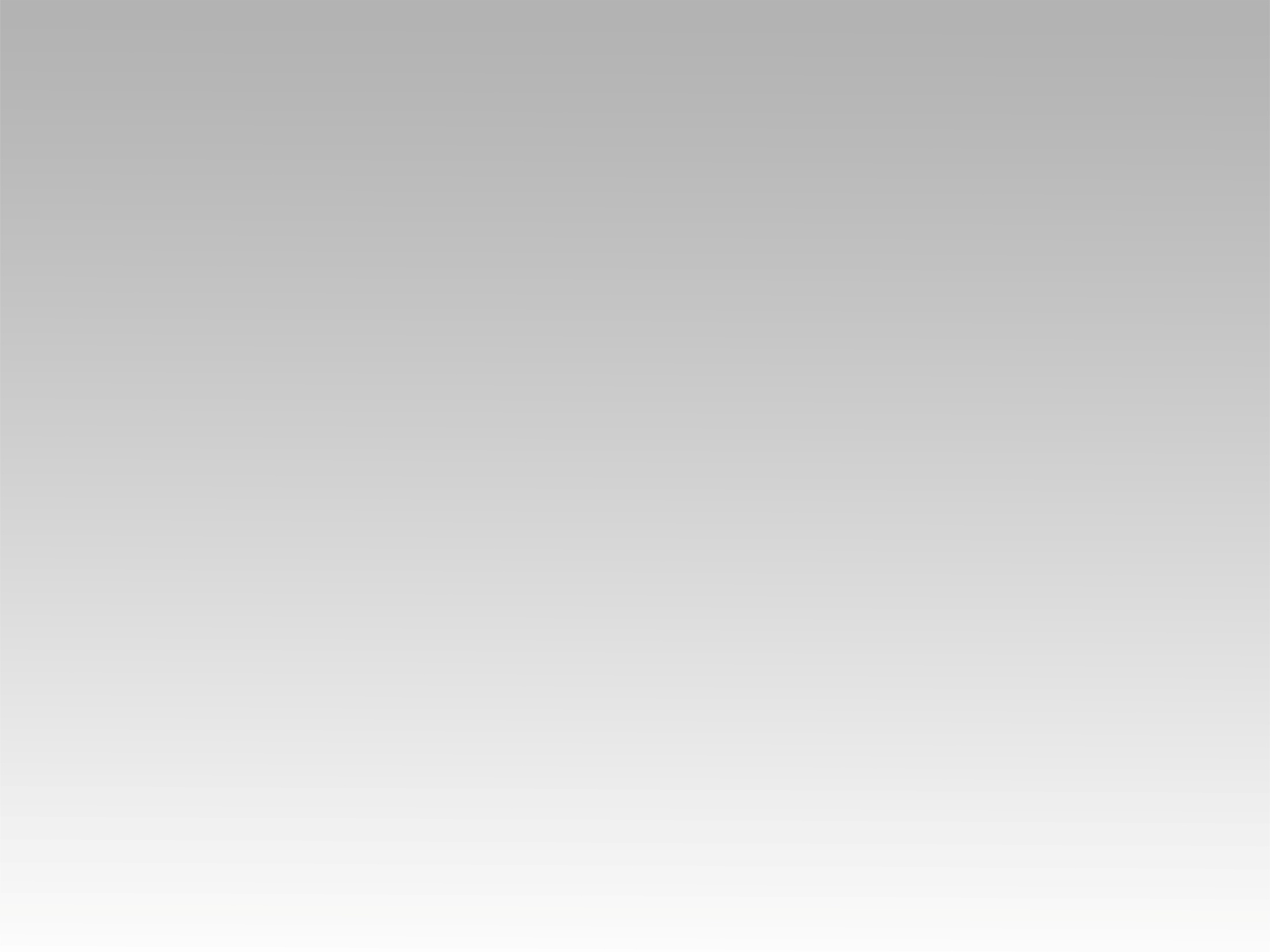 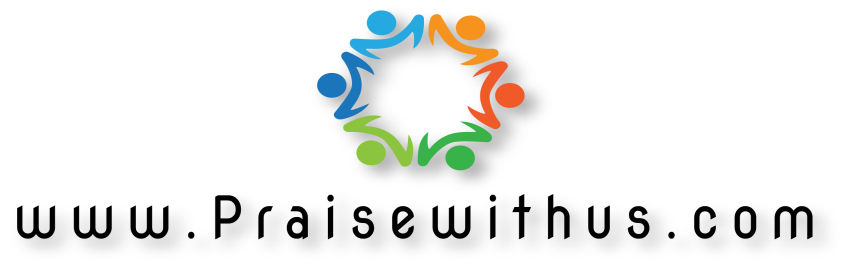